Leben Ihr Leben in Grün !
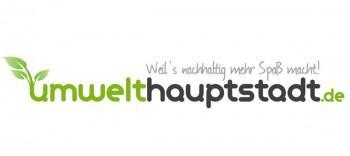 www.umwelthauptstadt.hamburg.de
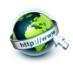 eine Grüne Stadt…






	      … für eine Grüne Welt
- 3.000 Hektar Parkanlagen
- Der Japanische Garten  
- Mehr Radwege
 Die Alster 
 Das Abwassermanagement
- Die Green Transportationen
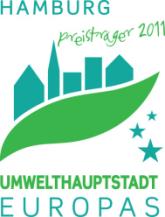 Hamburg ist Umwelthauptstadt Europas 2011

Hallo und herzlichen Glückwunsch zum Preis von Umwelthauptstadt Europas! Es ist eine großartige Initiative!
Diese Initiative sollte ein Vorbild für alle anderen Länder und alle europäischen Städten sein. Das sollte auch ein Vorbild in der ganzen Welt sein.
Ich denke, wir müssen  diese Initiativen weiter entwickeln und weiter am Umweltschutz arbeiten. Es ist Ansporn dazu, noch besser zu werden. 
Dieses Programm hilft die Jugendlichen zu erziehen und sie zu motivieren, in Zukunft weniger zu verschmutzen. 
Ich schlage einen Werbeslogan vor: Leben ihr Leben in Grün.
Mit guten Vorsätzen können wir unseren Planeten schützen. Ich hoffe, dass viele Jugendlichen an dem Projekt Hamburg teilnehmen wollen.
Ich hoffe auch, dass viele neue Projekte in anderen Städten organisiert werden. .
In der Hoffnung, dass Hamburg Ihren Titel als Umwelthauptstadt in den kommenden Jahren behält.